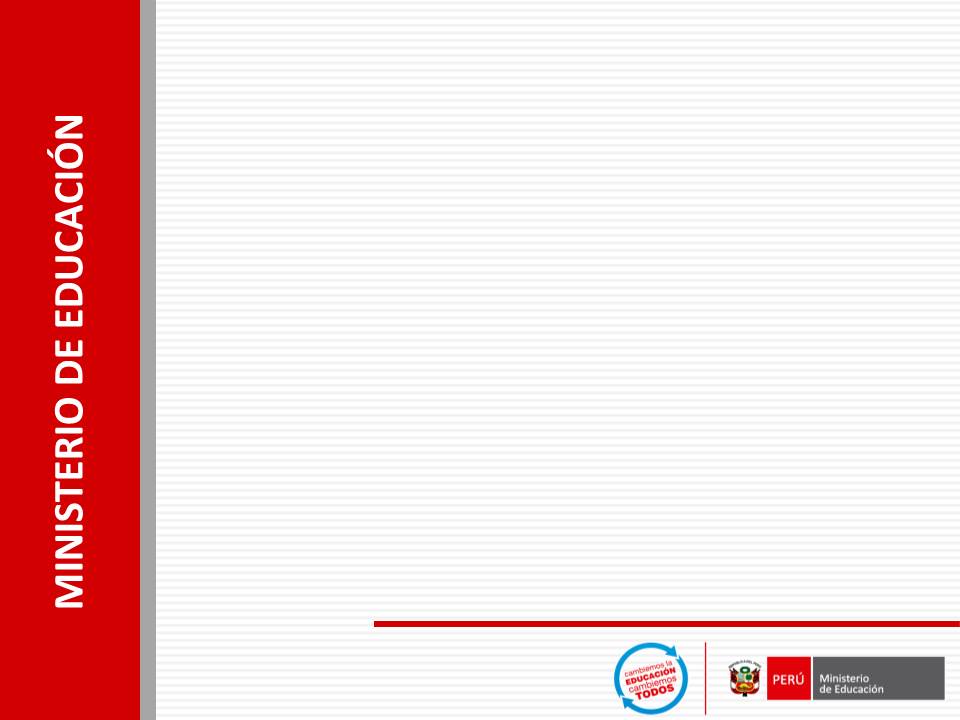 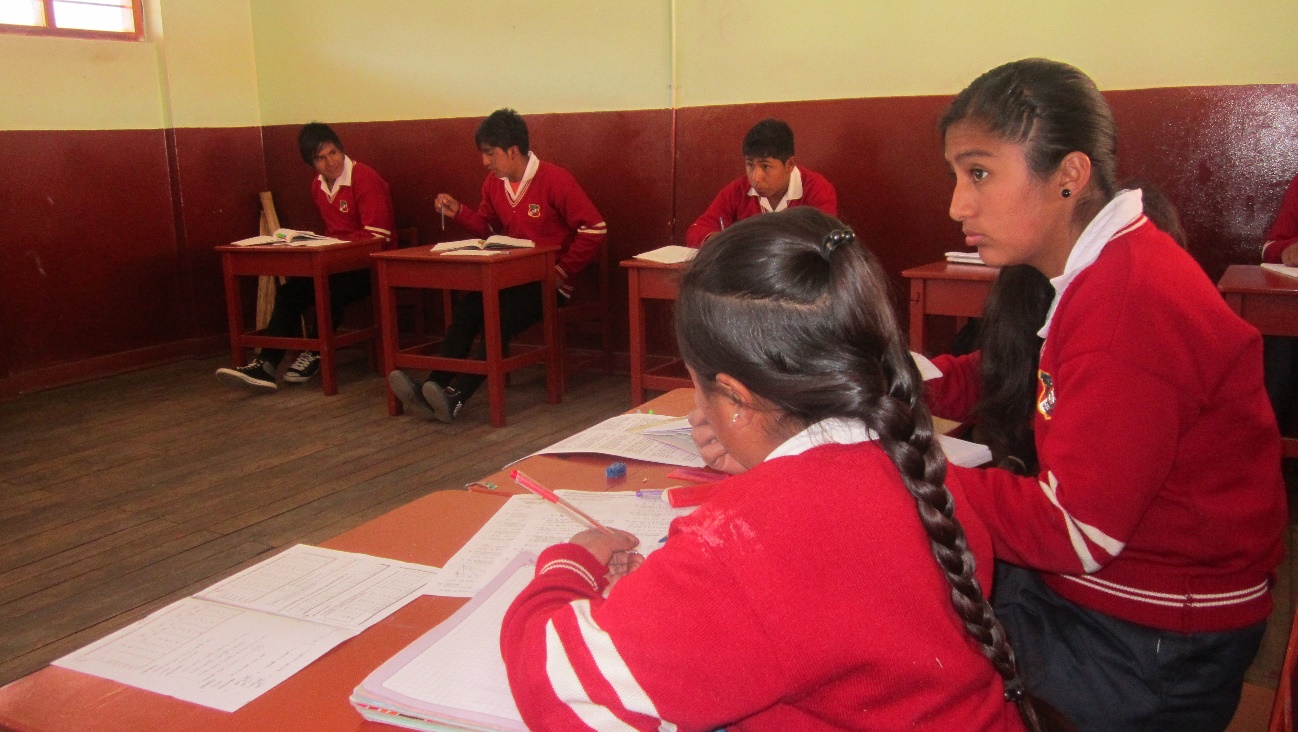 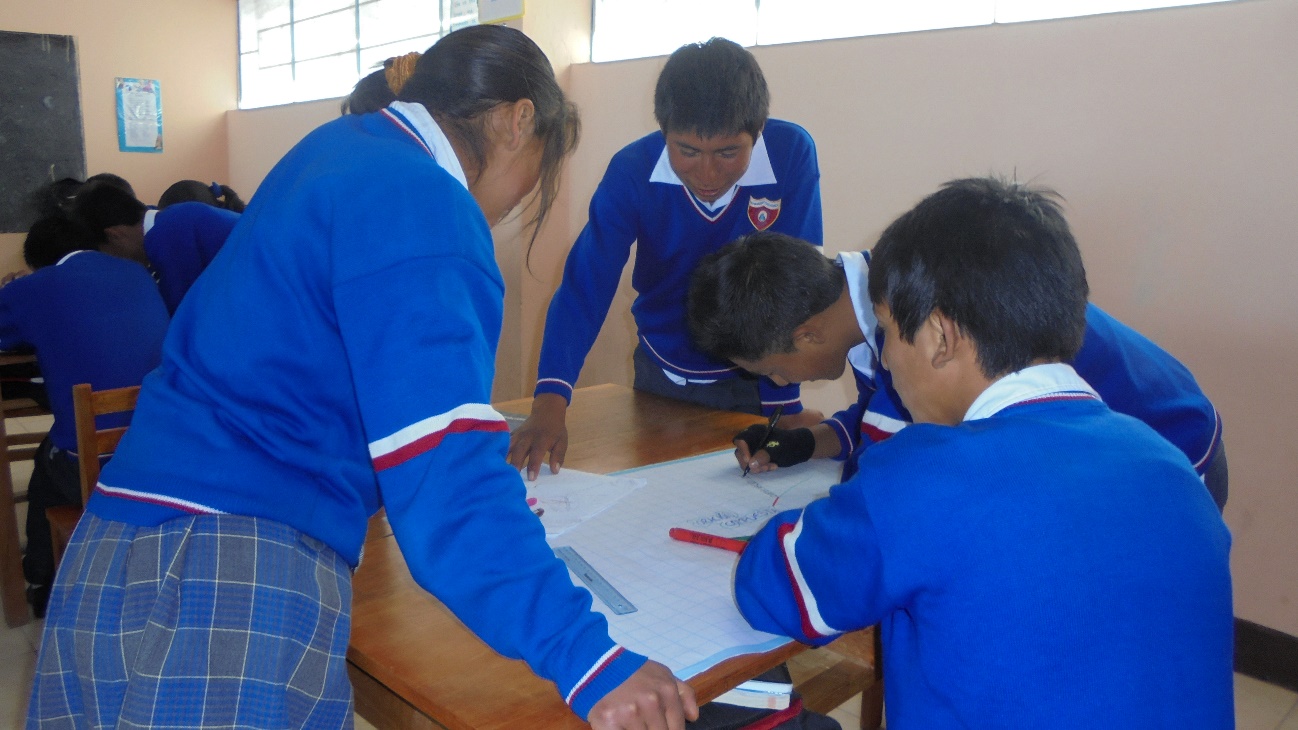 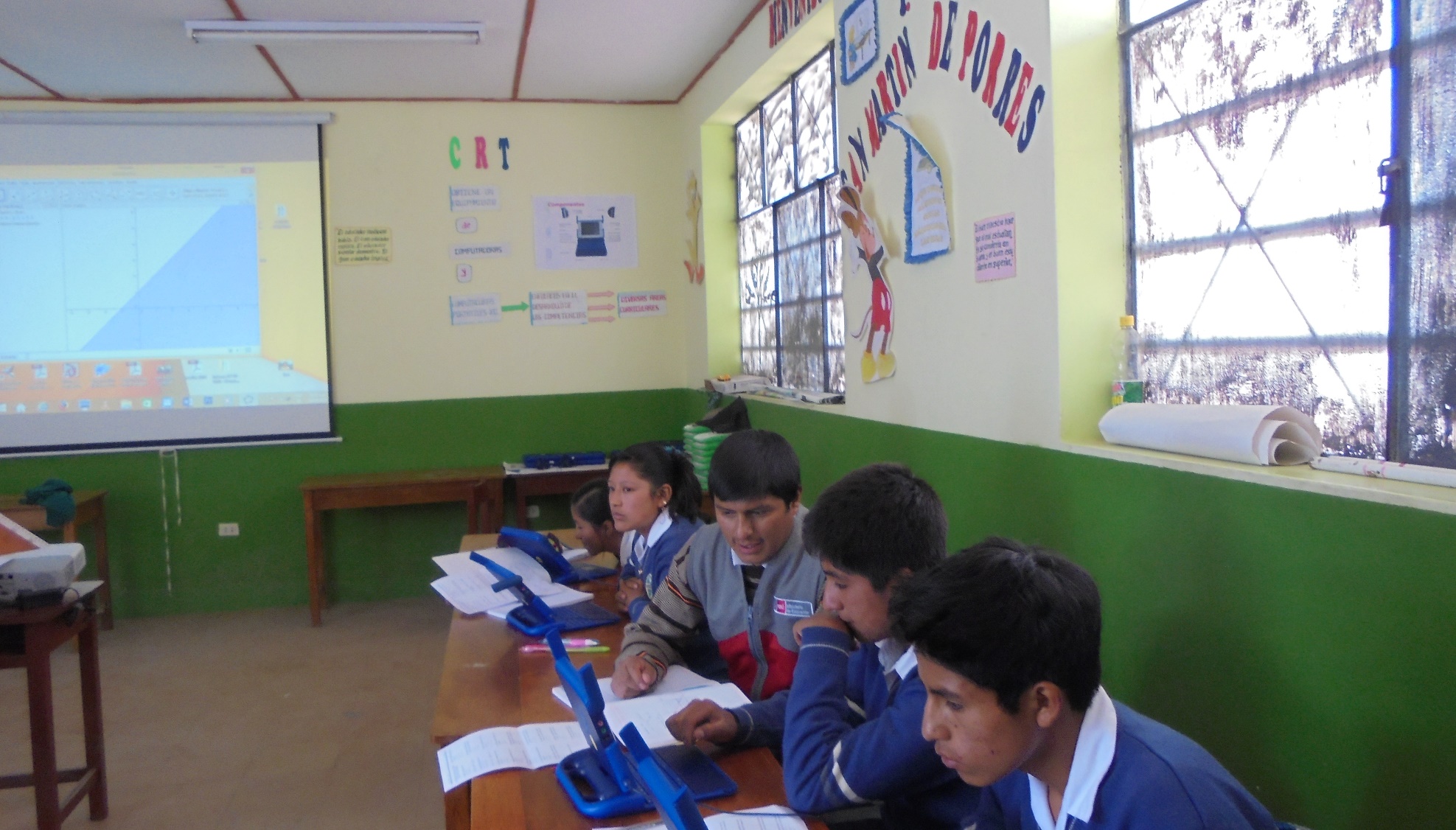 SESIÓN DE APRENDIZAJE Nº 09
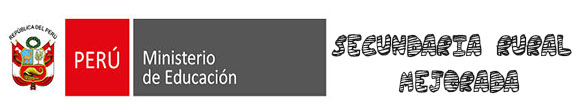 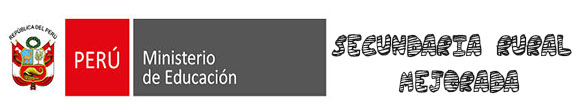 Buscando argumentos para tomar una buena decisión
El entrenador deportivo de una institución educativa debe elegir a uno de los dos jugadores que están en la banca para que ingrese al campo en un partido de básquet decisivo durante los Juegos Deportivos Escolares Nacionales 2015. Para tomar la decisión, consulta con su asistente, que le muestra una tabla con la efectividad de cada uno de ellos en los partidos anteriores.
Los puntos anotados por cada jugador en los cinco últimos partidos figuran en la siguiente tabla:
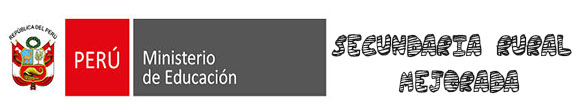 Responde las siguientes preguntas:

¿De qué manera crees que los datos presentados podrían ayudar a tomar una decisión? 
Conoces las medidas de tendencia central? ¿Sabes cuáles son? 
Determina el promedio, mediana y moda de los puntos de cada uno de los jugadores. 







¿Qué diferencias observas entre los promedios, medianas y modas en ambos jugadores? 
¿Por cuál de los dos jugadores te inclinarías tú y por qué?
14
12,8
14
14
No tiene
14
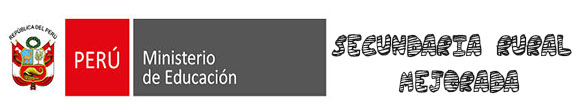 APRENDEMOS
TABLA DE DISTRIBUCIÓN DE FRECUENCIAS
La distribución de frecuencias o tabla de frecuencias es una ordenación de datos estadísticos en la que se asigna a cada dato la frecuencia que le corresponde.
Tipos de frecuencia 
Frecuencia Absoluta (fi) es el número de veces que se repite un valor en un conjunto de datos. 
Frecuencia Absoluta acumulada (Fi) es la suma de las frecuencias absolutas de todos los valores inferiores o iguales al valor considerado. 
Frecuencia relativa (hi), es el cociente entre la frecuencia absoluta de un determinado valor y el número total de datos. Se expresa también como porcentaje (hi%) multiplicando por 100 dicho cociente.
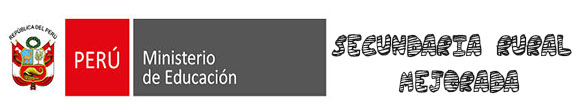 Tabla de frecuencias para datos no agrupados 
Ejemplo: Durante la primera quincena del mes de julio, en una ciudad se han registrado las siguientes temperaturas máximas en grados Celsius (°C): 32, 31, 28, 29, 30, 31, 31, 30, 31, 31, 28, 28, 29, 30 y 31.
Temperaturas en la primera quincena de julio
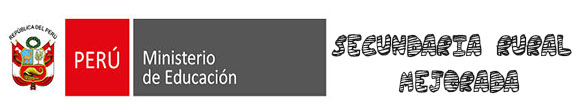 Tabla de frecuencias para datos agrupados 
Ejemplo: Una empresa de calzado anotó las tallas de zapatos de treinta de sus clientes: 38, 42, 35, 23, 24, 43, 22, 36, 37, 20, 32, 35, 40, 21, 41, 42, 24, 38, 40, 38, 30, 34, 42, 28, 42, 36, 38, 24, 30 y 28.
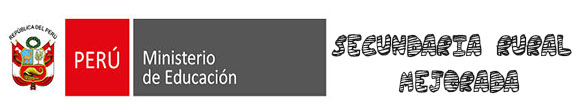 Tallas de zapatos de los clientes de una empresa de calzado
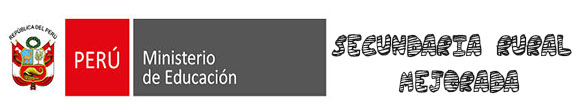 Elección de un gráfico estadístico según el tipo de variable
Por ser más adecuados, se recomienda el uso de estos gráficos según el tipo de variable.
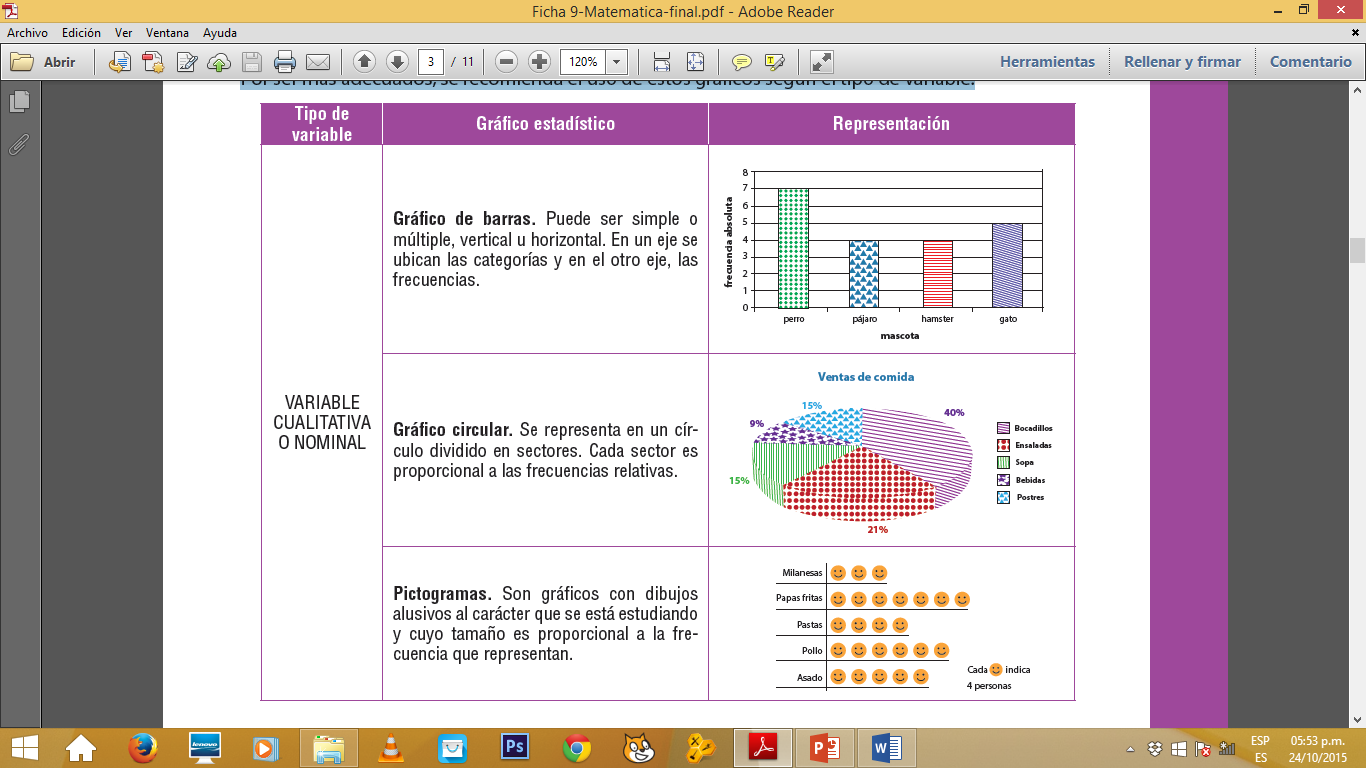 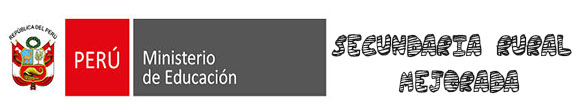 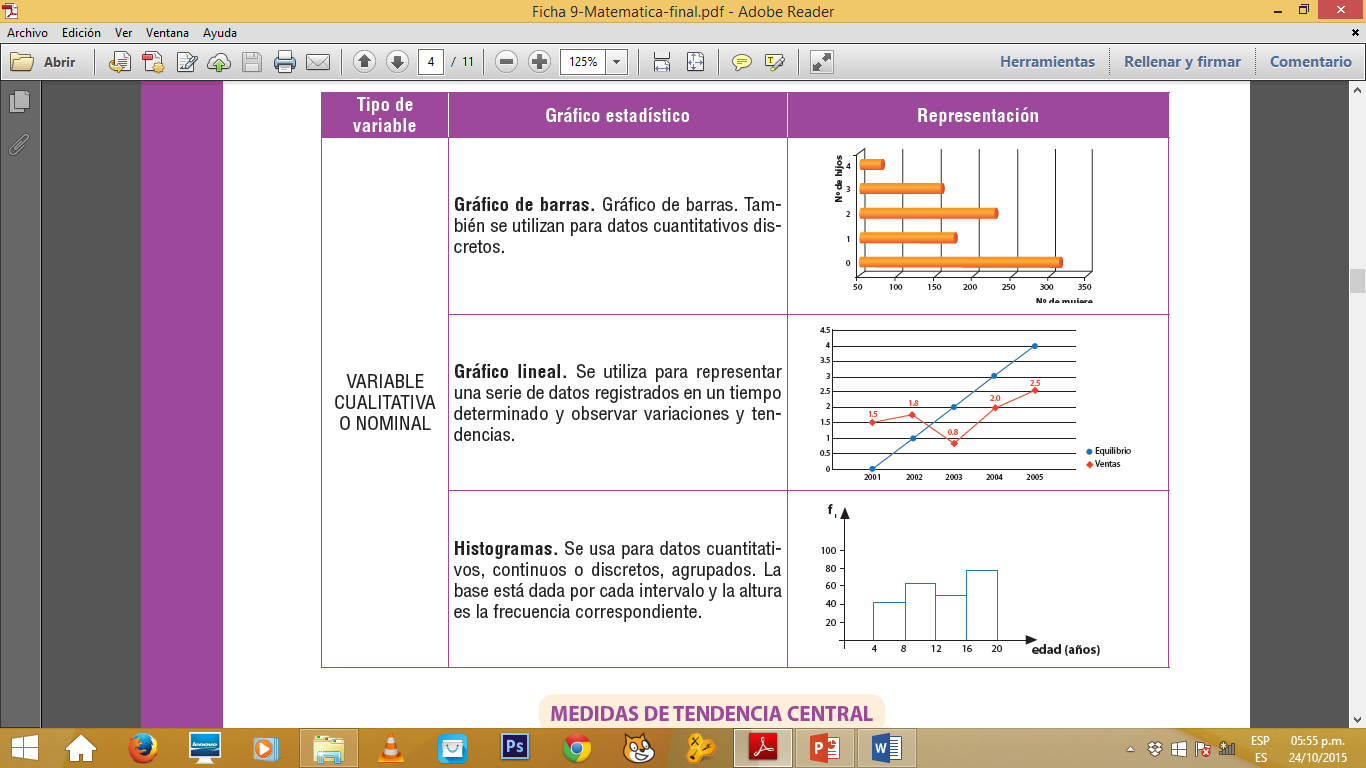 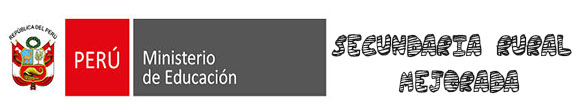 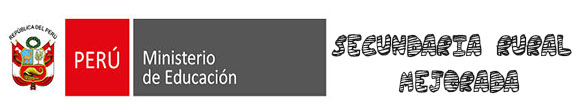 ANALIZAMOS
Determina el valor del promedio, mediana y moda de las edades de estos jóvenes.
RESOLUCIÓN:
Edades de los jóvenes del equipo de fútbol
Para determinar el promedio de las edades, debemos sumar las edades de todos los jóvenes y luego lo dividiremos entre la cantidad de jóvenes. Así:
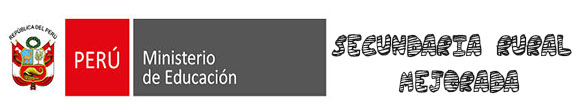 Debemos considerar que, al tener un número par de datos, vamos a encontrar dos valores centrales, aquellos ubicados en la posición 15 y 16 respectivamente. Por tanto, para determinar la mediana se debe sacar el promedio de ambos valores. 
Tenemos 15 jóvenes que tienen 16 años y 17 años, entonces la edad en la posición 15 es 17 años y en la posición 16 es 18 años. Luego:
Por lo tanto, la mediana de la edad de los jóvenes es 17,5 años.
La moda es el valor que se repite con mayor frecuencia; entonces, la moda de las edades es 17 años porque, a diferencia de las otras edades, hay más jóvenes con esa edad en los entrenamientos del equipo.
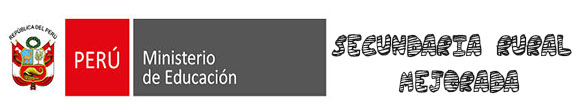 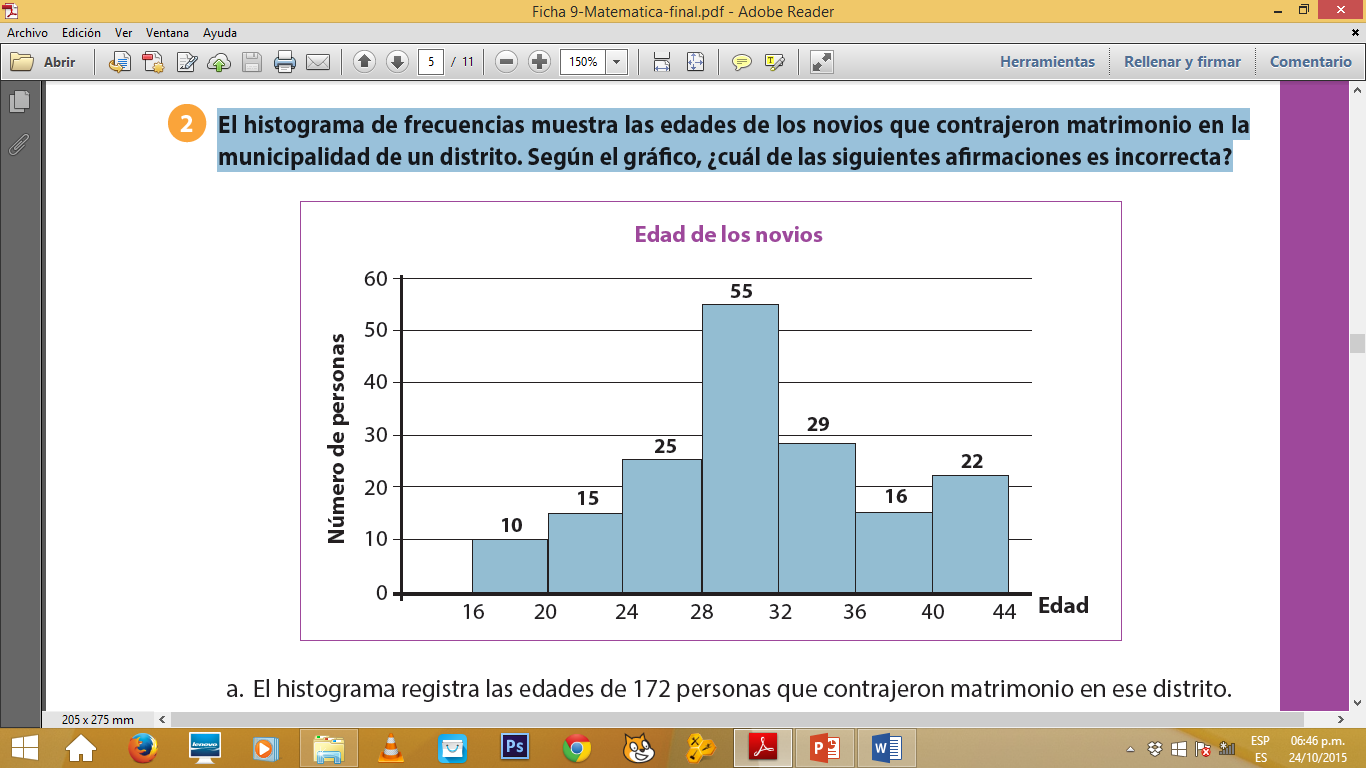 a. El histograma registra las edades de 172 personas que contrajeron matrimonio en ese distrito. 
b. Menos del 8% de los novios tienen más de 16 años y menos de 20 años. 
c. 55 novios que contrajeron matrimonio tienen la mayor edad registrada. 
d. Más de la mitad de los novios tienen más de 24 años y menos de 36 años.
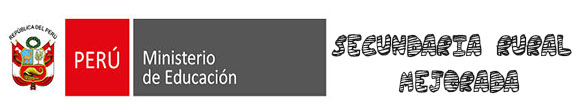 RESOLUCIÓN:
a) Es correcta, ya que si sumamos las frecuencias el resultado es 172. 
b) Es correcta, ya que 10/172 = 0,058 = 5,8%; por tanto, efectivamente, es menor al 8% el total. 
c) Es incorrecta hace referencia a la cantidad de novios cuyas edades están entre los 28 y 32 años, que no es la mayor edad registrada.
d) Es correcta, porque 25+55+29 = 109 >172/2, es decir: 109 > 86
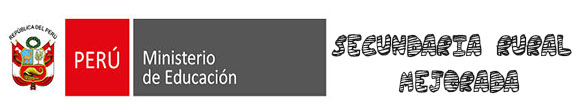 3) En una empresa de embutidos, los trabajadores se distribuyen en diferentes áreas, tal como muestra el gráfico.
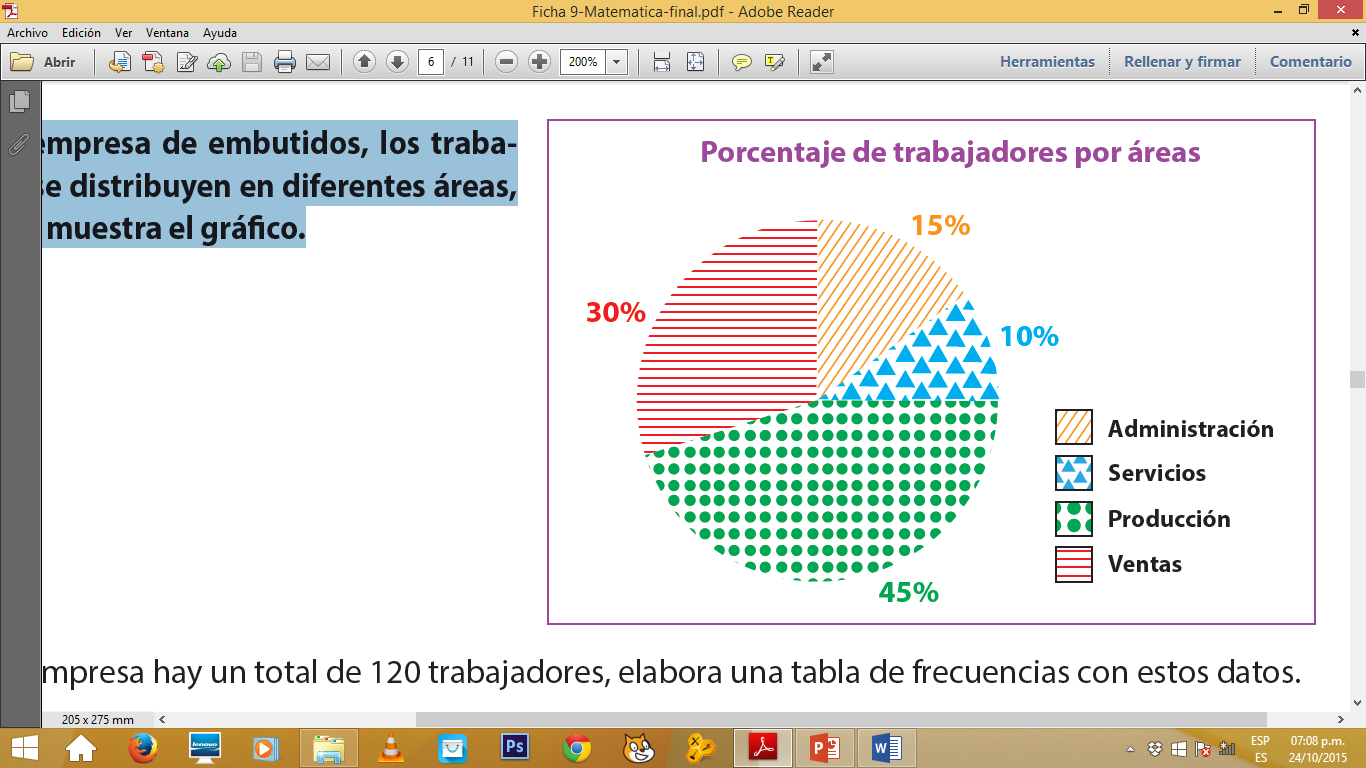 Si en la empresa hay un total de 120 trabajadores, elabora una tabla de frecuencias con estos datos.
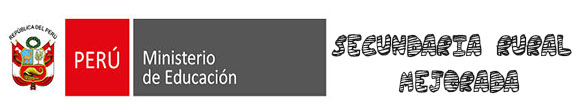 RESOLUCIÓN:
Si el total es 120, determinamos la cantidad de trabajadores en cada área: 
Administración: 15(120)/100  = 18 
Servicios: 10(120)/100 = 12 
Producción: 45(120)/100 = 54 
Ventas: 30(120)/100 = 36 
Con estos datos procedemos a elaborar una tabla de frecuencias.
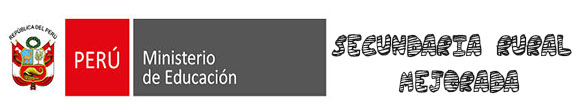 PRACTICAMOS
Finalmente ahora te toca resolver los problemas propuestos de selección múltiple y de respuesta construida. Resuelve en forma individual y escribe tu procedimiento en la misma hoja. Te deseo éxitos...
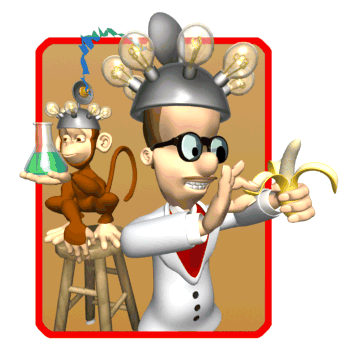 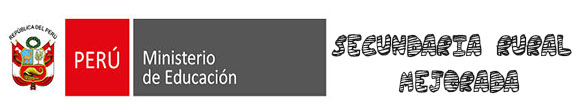 METACOGNICIÓN

¿Qué aprendí hoy?
¿Consideras importante la representación de datos en tablas y gráficos estadísticos? ¿Por qué?
¿Tuviste dificultades en hallar la mediana?
¿Qué estrategias utilizaste para realizar gráficos de pastel o circulares? 
¿En qué situación de contexto real puedes utilizar la estadística?
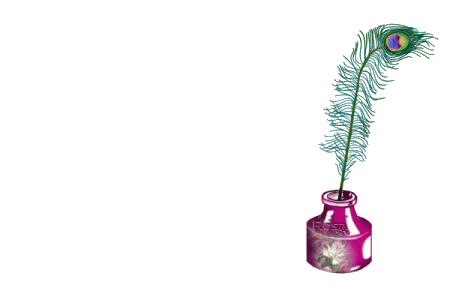